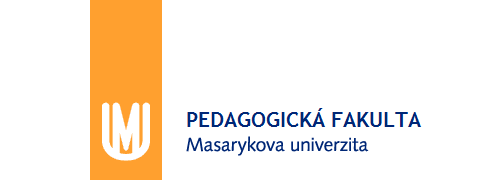 Provoz obchodu a služeb
jaro 2019
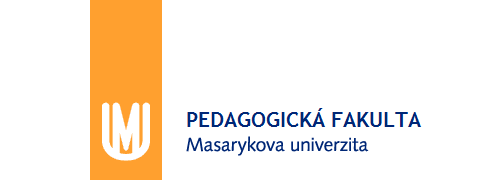 Provoz obchodu a služeb
Obchod fyzickým zbožím
Obchod spotřebním zbožím 
zahrnuje převážně soubor zboží určený pro konečného individuálního spotřebitele. 
převážně provozují obchodní instituce v užším slova smyslu – obchodní firmy.
Obchod zbožím pro další podnikání 
provozují kromě obchodních firem ve značném rozsahu i výrobní podniky svými organizačními útvary nebo návaznými organizacemi pro prodej, popř. pro nákup
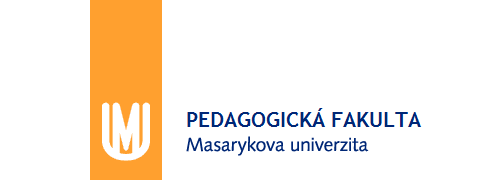 Provoz obchodu a služeb
Maloobchodní činnosti
Realizace maloobchodních činností se rozděluje do dvou hlavních skupin:
maloobchod realizovaný v síti prodejen (store retail),
maloobchod realizovaný mimo prodejní síť (non store retail).
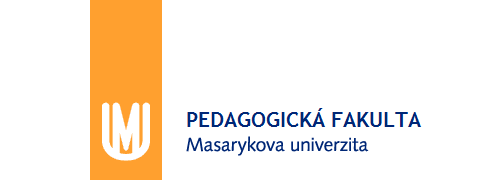 Provoz obchodu a služeb
Maloobchod v sítí prodejen
Maloobchod realizovaný v síti prodejen představuje většinový rozsah maloobchodních činností a po 2. světové válce znamená v ekonomicky vyspělých státech světa 90% všech maloobchodních tržeb.
Nejčastější kritérium členění:
potravinářský maloobchod 
nepotravinářský maloobchod
Další kritérium členění:
specializovaný maloobchod 
despecializovaný (univerzální)  maloobchod
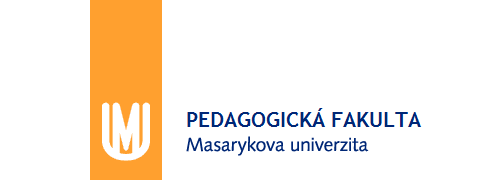 Provoz obchodu a služeb
Potravinářský maloobchod
… obchoduje převážně potravinami. 
Zařazují se sem však i prodejní jednotky, které mají i značný rozsah nepotravin – zboží denní a občasné poptávky (smíšené prodejny, superety, supermarkety a hypermarkety – samoobslužné obchodní domy). 
Tradičně nejvíce koncentrován, má největší průměrné velikosti prodejen, nejmodernější informační a logistické systémy – velké objemy zboží, hromadné nákupy, pravidelnost odbytu. 
Progresivní rozvoj pokračuje navzdory poklesu podílu výdajů za potraviny v souvislosti s růstem životní úrovně.
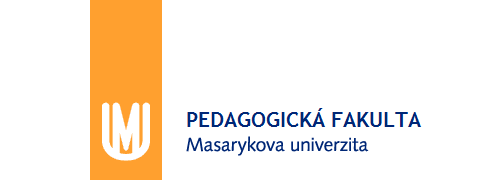 Provoz obchodu a služeb
Nepotravinářský maloobchod
… představuje širokou škálu sortimentů i provozních typů.
Zvláštní skupinu tvoří prodej aut (včetně servisu) a pohonných hmot – jde o dvě specifické skupiny se stálým rozvojem.
V nepotravinářském maloobchodě se neustále vyvíjí nové sortimenty a vznikají nové provozní typy. 
Po rozvoji sortimentu pro volný čas nastalo období rozvoje výpočetní techniky. 
Rovněž audiovizuální technika má stále rostoucí trend rozvoje.
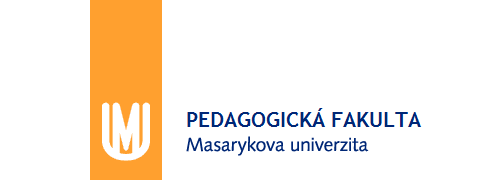 Provoz obchodu a služeb
Specializovaný / Despecializovaný maloobchod
Vývoj ve vyspělých státech doposud jednoznačně směřuje k univerzálním formám maloobchodu (despecializovaný maloobchod) a jim odpovídajícím prodejním jednotkám. 
Užší rozsah sortimentu – specializovaný maloobchod – je typický nejen pro menší prodejny, ale i pro filiálkové firmy  (viz např. firmu Benetton, která má ve světě přes 5 tis. prodejen.)
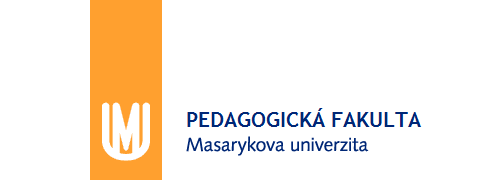 Provoz obchodu a služeb
Maloobchod mimo síť prodejen
Maloobchod mimo prodejní síť představuje svým objemem stálou složku maloobchodní činnosti, současně však i potenciální největší rozvoj. 

Jeho hlavní složky jsou:
prodejní automaty (Vending Machine),
přímý prodej (Direct Selling),
přímý marketing (Direct Marketing), který lze v češtině výstižněji nazvat zásilkový obchod.
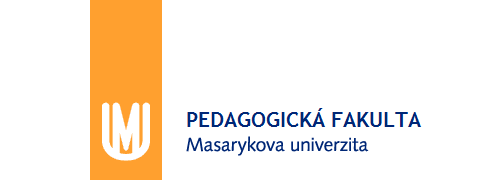 Děkuji za pozornost!
Příjemný zbytek dne!